Main unction of the Operating system
An operating system preforms two main functions
Provision of  Virtual Machine
Resource Sharing
1
2
The computer resources are: (موارد الحاسوب هي:
The central processor (المعالج المركزي)
The memory (الذاكرة)
The input/output devices (أجهزة الإدخال/الإخراج) 
The information (المعلومات)
Resource Sharing
1
Resource Sharing
The aim of the Operating System : (الهدف من نظام التشغيل:)
Increase the availability of the resources (زيادة توافر الموارد)
maximize the utilization of such resources (تعظيم استخدام مثل هذه الموارد)
Therefor the role of the operating system is keeps track of the status of each resource, and decides who gets a resource, for how long, and when.  (لذلك، دور نظام التشغيل هو تتبع حالة كل مورد، وتقرير من يحصل على مورد، ولمدى الوقت، ومتى.)
The operating system transfers a raw piece of hardware into a machine, which is easily used.  (يقوم نظام التشغيل بتحويل قطعة أجهزة خام إلى جهاز يمكن استخدامه بسهولة.)

Through presenting the user with a virtual machine characteristics are different from the underlining physical machine  (من خلال تقديم النظام للمستخدم بجهاز افتراضي، تختلف الخصائص عن الجهاز الفعلي الذي يقوم عليه.)
Provision of  Virtual Machine
1
Some of the areas the virtual machine differ from the underlying real machine:
Input/Output (I/O): (الإدخال/الإخراج (I/O))
Basic hardware may be extremely complex and require sophisticated programming. An operating system will relieve the user of the burden of understanding this complexity and will present a virtual machine which is simpler to use, through equally powerful, I/O capabilities. (قد تكون الأجهزة الأساسية معقدة للغاية وتتطلب برمجة معقدة. يخفف نظام التشغيل المستخدم من عبء فهم هذه التعقيدات ويقدم جهازًا افتراضيًا يسهل استخدامه، على الرغم من قدرته القوية على الإدخال/الإخراج.)
Memory:
Many operating systems present a virtual machine with memory differs from the underlying real machine. For example, an Operating System may use secondary storage to give the illusion of a larger main memory. (يقدم العديد من أنظمة التشغيل جهازًا افتراضيًا مع ذاكرة تختلف عن الجهاز الحقيقي الأساسي. على سبيل المثال، قد يستخدم نظام التشغيل تخزينًا ثانويًا لإعطاء وهم ذاكرة رئيسية أكبر.)
Some of the areas the virtual machine differ from the underlying real machine:
Filing system: (نظام الملفات)
Based on the disk or tap storage of the real machine for long-term storage. The Operating System allows the user to access the stored information by symbolic name which is easier to understand. (يستند إلى تخزين القرص أو الشريط للآلة الحقيقية للتخزين على المدى الطويل. يسمح نظام التشغيل للمستخدم بالوصول إلى المعلومات المخزنة عن طريق الاسم الرمزي الذي يسهل فهمه.)
Protection and Error Handling: (الحماية ومعالجة الأخطاء)
Even though basic computer hardware are varied considerably in the degree of protection provided, it is essential when a computer shared by more than one user, that each user be protected against the effects of error or malice in others through the Operating System. (على الرغم من تباين أجهزة الحاسوب الأساسية بشكل كبير في درجة الحماية المقدمة، إلا أنه من الضروري عند مشاركة الحاسوب بين أكثر من مستخدم أن يتم حماية كل مستخدم من آثار الأخطاء أو الشر في الآخرين من خلال نظام التشغيل.)
question
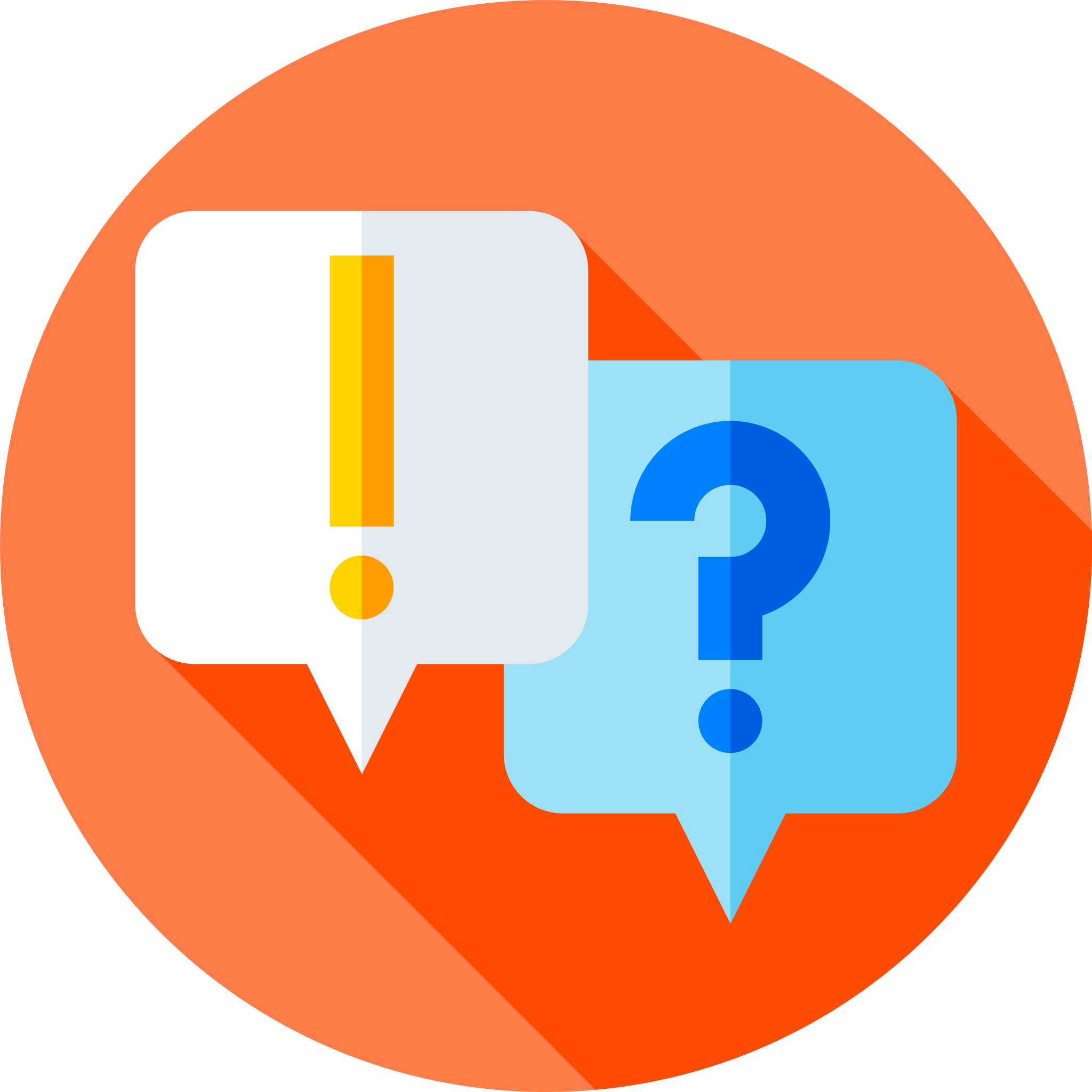 Why is operating system important?

What is the main purpose of an operating system?
End of First Lecture